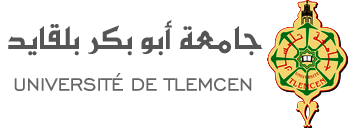 Département d’Informatique
Master 1 Réseaux et Systèmes Distribués  (RSD)
Serveurs DHCP
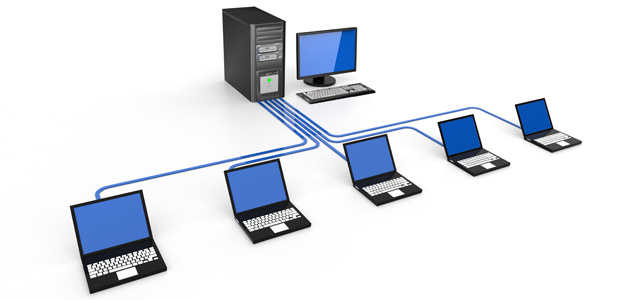 Mme Asma SARI née AMRAOUI
amraoui.asma@gmail.com
Introduction
Chaque ordinateur connecté à un réseau TCP/IP doit disposer de :

 Une adresse IP unique dans votre réseau 
 Un masque de sous réseau
 Une adresse de DNS
 L'adresse de la passerelle qui vous permet d'accéder à Internet
Introduction
Pour obtenir une adresse IP:
Méthode manuelle
Méthode dynamique
Protocole DHCP Dynamic Host Configuration Protocol
Les messages DHCP sont transmis via UDP. 
La spécification standard a été officialisée en 1997 et a été enregistrée dans le RFC 2131. 
 Le client utilise le port 68 pour envoyer et recevoir ses messages.
 Le serveur envoie et reçoit ses messages sur le port 67.
Serveur DHCP
Distribuer des adresses IP à des clients pour une durée déterminée.
 Allouer au client, un bail d'accès au réseau (durée du bail). 
 Ce processus est mis en œuvre quand vous ouvrez une session chez un fournisseur d'accès Internet par modem. Le fournisseur d'accès, vous alloue une adresse IP de son réseau le temps de la liaison. Cette adresse est libérée, donc de nouveau disponible, lors de la fermeture de la session.
Avantages
Configuration de réseau TCP/IP fiable et simple.
 Empêche les conflits d'adresses et permet de contrôler l'utilisation des adresses IP de façon centralisée. 
 Economie d'adresses : ce protocole est presque toujours utilisé par les fournisseurs d'accès Internet qui disposent d'un nombre d'adresses limité. 
 Les postes mobiles sont plus faciles à gérer.
Inconvénients
Le client utilise des trames de broadcast pour rechercher un serveur DHCP sur le réseau, ce qui charge le réseau.
Fonctionnement
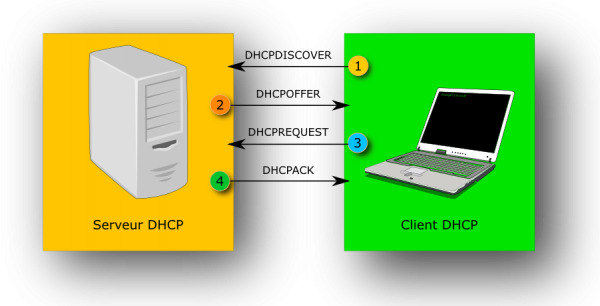 Fonctionnement
Le client émet un message de demande de bail IP (DHCPDISCOVER) qui est envoyé sous forme d'une diffusion sur le réseau avec adresse IP source 0.0.0.0 et adresse IP destination 255.255.255.255 et adresse MAC.
Les serveurs DHCP répondent en proposant une adresse IP (masque, passerelle) avec une durée de bail et l'adresse IP du serveur DHCP (DHCOFFER)
Le client sélectionne la première adresse IP (s'il y a plusieurs serveurs DHCP) reçue et envoie une demande d'utilisation de cette adresse au serveur DHCP (DHCPREQUEST). Son message envoyé par diffusion comporte l'identification du serveur sélectionné qui est informé que son offre a été retenue ; tous les autres serveurs DHCP retirent leur offre et les adresses proposées redeviennent disponibles.
Le serveur DHCP accuse réception de la demande et accorde l'adresse en bail (DHCPACK).
[Speaker Notes: Le serveur DHCP doit obligatoirement se trouver dans le même réseau que la machine. Comme vous le savez, les routeurs (qui délimitent les réseaux) séparent les domaines de broadcast et ne relaient pas.]
Bail
Les adresses IP sont délivrées avec une date de début et une date de fin de validité. C'est ce qu'on appelle un bail. 

 Un client qui voit son bail arriver à terme peut demander au serveur une prolongation du bail par un DHCPREQUEST. 

 De même, lorsque le serveur verra un bail arriver à terme, il émettra un paquet DHCPNAK pour demander au client s'il veut prolonger son bail. Si le serveur ne reçoit pas de réponse valide, il rend disponible l'adresse IP. 

Si cela ne se produit pas, il y a alors un DHCP refresh et le serveur libère l’adresse.
[Speaker Notes: Les serveurs DHCP conservent en mémoire les adresses qu'ils ont distribuées, associées aux adresses MAC. Ainsi, vous constatez que vous conservez parfois très longtemps la même adresse IP, même si votre bail a sûrement été renouvelé plusieurs fois.]
DHCP statique
Les adresses IP disponibles sont assignées manuellement à des adresses MAC spécifiques à l’aide du serveur DHCP. Il n’y a aucune restriction concernant la période de validité.
Configuration d'un serveur DHCP
Définir une plage d'adresses à louer:

 Une adresse de début
 Une adresse de fin 
 Une ou plusieurs plages d'adresses à exclure de la location
 Un masque de sous-réseau
Configuration d’un client DHCP
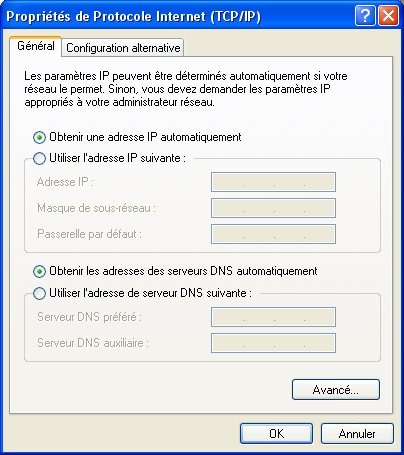 IPCONFIG
ipconfig /all : affiche les paramètres IP complets, cela va nous permettre de vérifier la bonne affectation d'adresse.
 ipconfig /renew : déclenche l'envoi d'un message DHCPREQUEST vers le serveur DHCP pour obtenir des options de mise à jour
 ipconfig /release : déclenche l'envoi d'un message DHCPRELEASE pour abandonner le bail. Commande utile lorsque le client change de réseau.
Installation et configuration
Installation et configuration
Installation
sudo apt-get install isc-dhcp-server

 Configuration
/etc/dhcp/dhcpd.conf

 Redémarrer le service
/etc/init.d/dhcpd restart
ConfigurationFichier dhcpd.conf
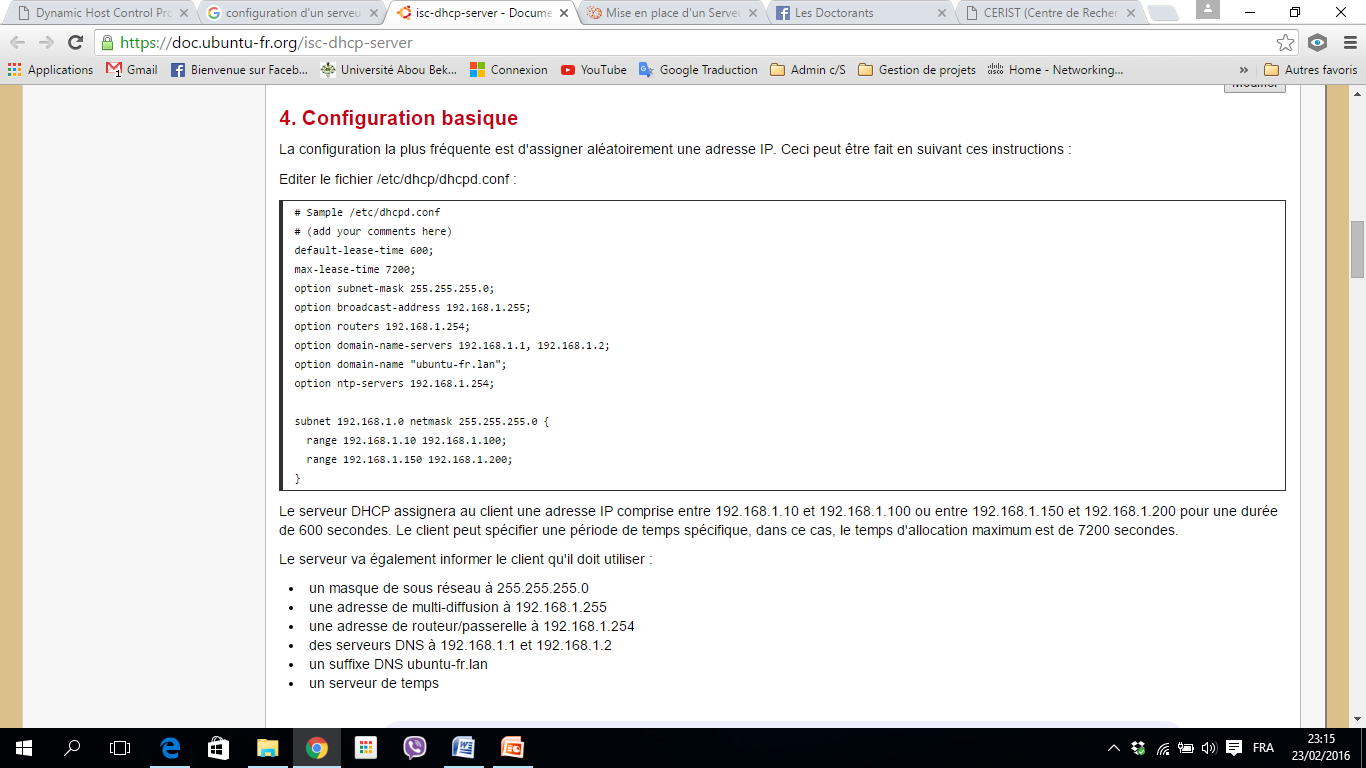 ConfigurationFichier dhcpd.conf
Le serveur DHCP assignera au client une adresse IP comprise entre 192.168.1.10 et 192.168.1.100 ou entre 192.168.1.150 et 192.168.1.200 pour une durée de 600 secondes. 

Le client peut spécifier une période de temps spécifique, dans ce cas, le temps d'allocation maximum est de 7200 secondes.

Le serveur va également informer le client qu'il doit utiliser :
 Un masque de sous réseau à 255.255.255.0
 Une adresse de multidiffusion à 192.168.1.255
 Une adresse de routeur/passerelle à 192.168.1.254
 Des serveurs DNS à 192.168.1.1 et 192.168.1.2
 Un suffixe DNS ubuntu-fr.lan
 Un serveur de temps
ConfigurationFichier dhcpd.conf
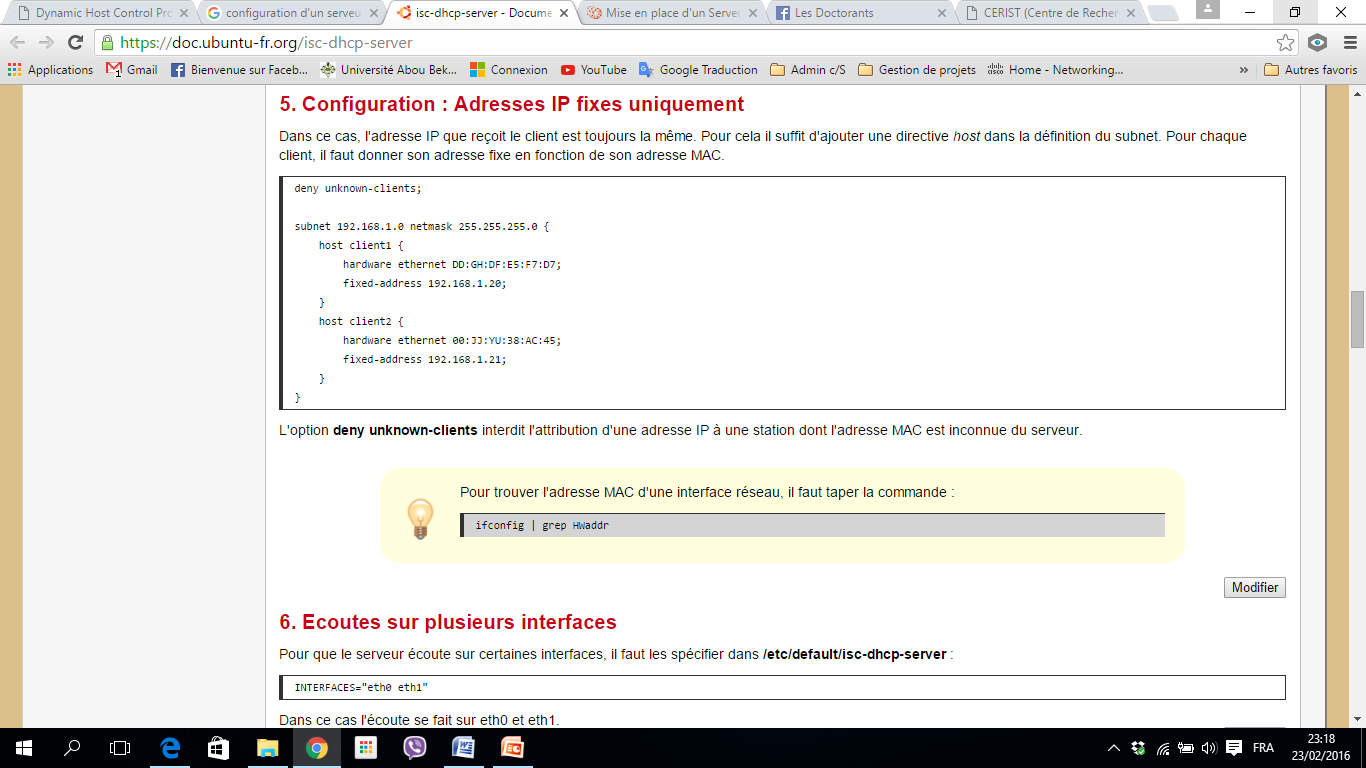 Dans le cas où on veut attribuer des adresses statiques à certaines hôtes
Configurationleases (baux)
Tutoriel à suivre
https://www.youtube.com/watch?v=mN8pioIuZGQ